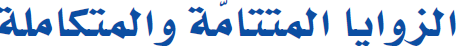 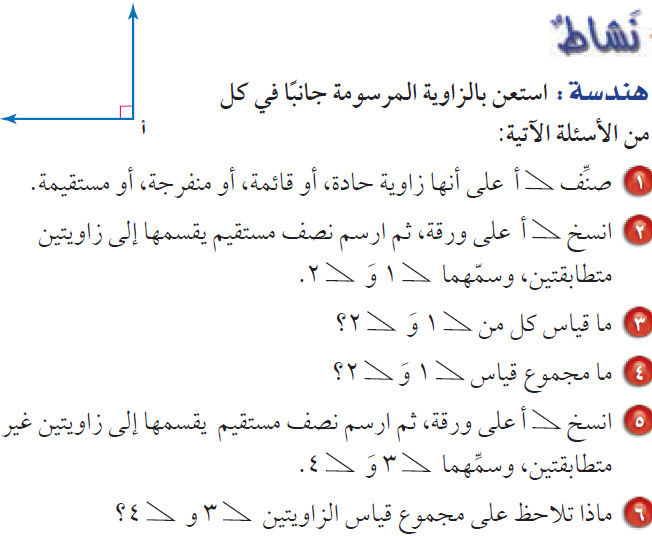 545
1
545
2
قائمة
545  ،  545
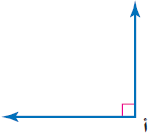 590
560
3
530
4
590
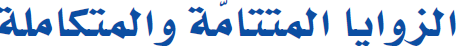 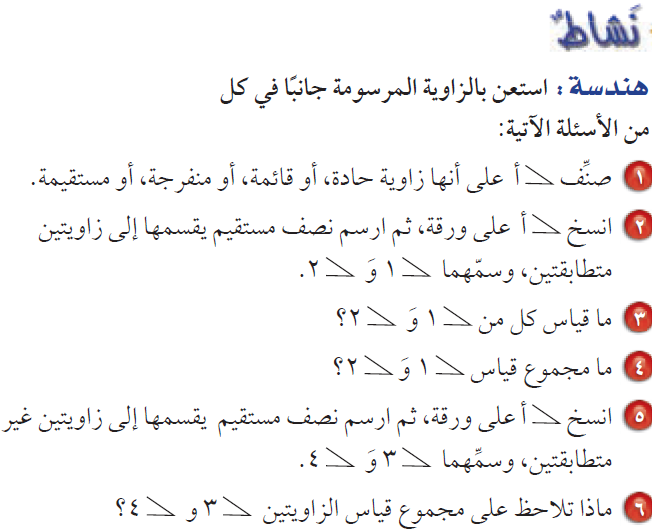 590
590
2
1
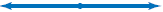 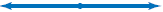 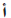 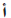 مستقيمة
590  ،  590
5180
5120
560
3
4
5180
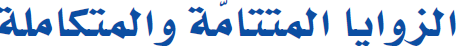 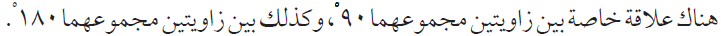 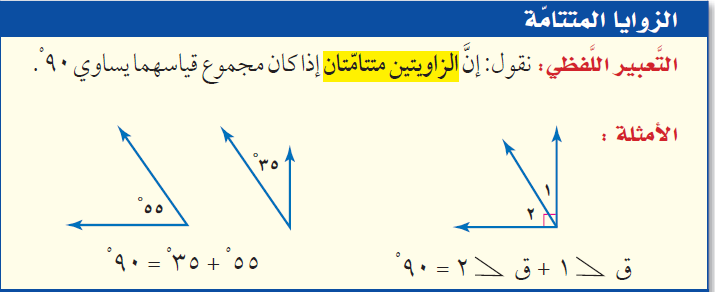 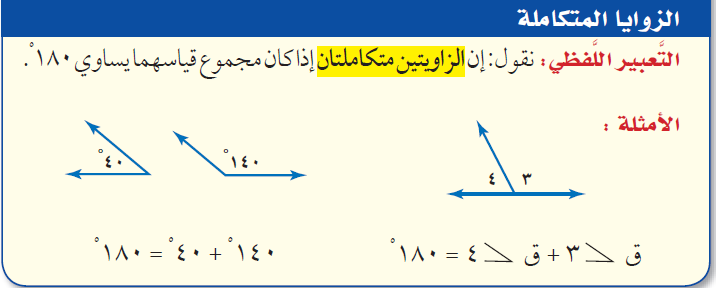 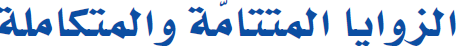 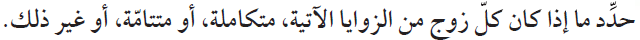 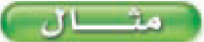 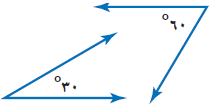 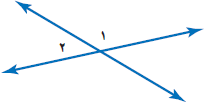 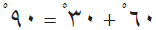 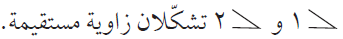 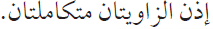 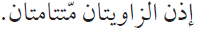 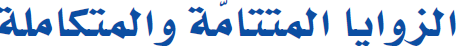 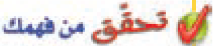 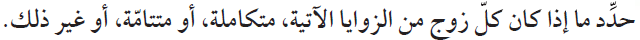 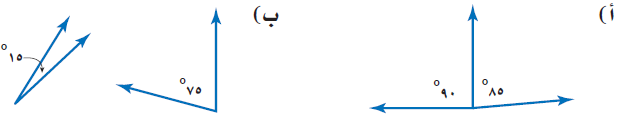 590
575 + 515  =
5175
585 + 590  =
الزاويتان متتامتان
غير ذلك
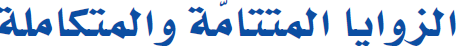 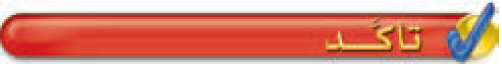 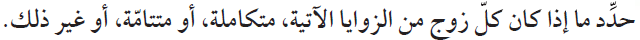 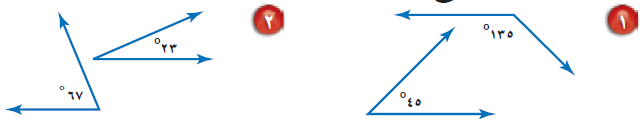 590
523 +  567  =
5180
5135 +  545  =
الزاويتان متتامتان
الزاويتان متكاملتان
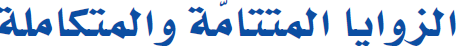 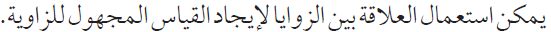 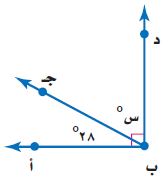 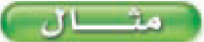 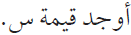 بما أن س5 ، 528 تشكلان زاوية قائمة
فهما زاويتان متتامتان
س5  +  528 =  590
س5  =  562
562
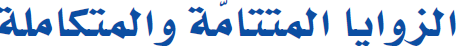 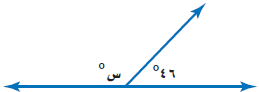 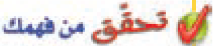 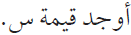 بما أن س5 ، 546 تشكلان زاوية مستقيمة
فهما زاويتان متكاملتان
س5  +  546 =  5180
5134
س5  =  5134
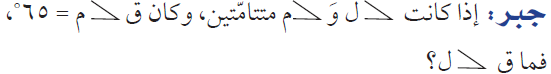 ل5  +  565 =  590
ل5  =  525
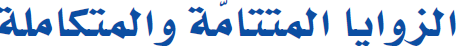 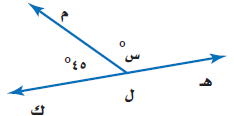 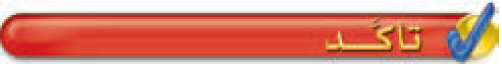 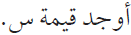 بما أن س5 ، 545 تشكلان زاوية مستقيمة
فهما زاويتان متكاملتان
س5  +  545 =  5180
5135
س5  =  5135